Supporting the less able
17% of students leaving school functionally illiterate.
The caged bird sings
with a fearful trill
of things unknown
but longed for still 
and his tune is heard
on the distant hill
for the caged bird
sings of freedom. 

Maya Angelou, “Caged Bird” from Shaker, Why Don't You Sing? Copyright © 1983 by Maya Angelou. Used by permission of Random House, an imprint and division of Penguin Random House LLC. All rights reserved
‘ Thinking well requires knowing facts…..critical thinking is intertwined with factual knowledge that is stored in long-term memory.’

Daniel Willingham (cognitive psychologist)
47% of students in 2015 did not achieve five C grades including English and Maths
‘RE isn’t about knowledge, it’s a skills based subject.’
90% of private school pupils get to university, less then 20% of FSM do.
Do your students know who Shakespeare is? Can they locate China on a world map? Can they name the date of one Historical event? Do they know who the Prime Minister is?
‘To whoever has, more shall be given; but from whoever has not, even what they have will be taken away.’
What religion was Jesus? Who are the Sadducees? What does the term Eucharist mean?
Share
What is your favourite piece of scripture? Can you recite a poem in full? Where did you acquire this knowledge?
The problem of forgetting
Have they really learnt it?
Have we taught it with sufficient time, focus and attention?
Have we revisited it?
Have we consolidated it?
Have they mastered it?
Is it in their long term memory?
Teach A
Test A
Teach B
Test A and B
Teach C
Test B and C
Teach D
Test A and D
Low stakes testing has a higher impact on learning than other techniques such as re-reading, highlighting and summarizing.
The Progressive mindset
‘Teachers should talk less.’
‘Students should discover knowledge for themselves.’
‘Regular testing is boring.’
‘Students are more likely to make meaning of knowledge and remember it if they are involved in the discovery and construction of knowledge.’
Guess what's in my head.
‘Teachers should talk less.’
2012 OFSTED- give children autonomy
U turn ‘no particular teaching style.’
YOU are the expert- is there enough evidence to suggest that less teacher talk improves outcomes?
‘Students should discover knowledge for themselves.’
Working memory is highly limited. Student struggle to hold more than 5 things in their working memory. Discovery learning puts huge demands on working memory. This information cannot accumulate into long term memory whilst the working memory is being used!
‘Students are more likely to make meaning of knowledge and remember it if they are involved in the discovery and construction of knowledge.’

2006 Kirschner, Sweller and Clark.
This is not true! Learning is most effective when students are explicitly instructed.
‘Regular testing is boring.’
TRY IT!
REcap, REview, REvisit, REvise
In the back of your book
What is purgatory?
What do Catholics believe that is different to other Christians?
What are the three ways a Catholic can achieve salvation?
What are the four events of the Paschal mystery?
Why is Mary is important to Roman Catholics?
What is eschatology?
What is universalism?
What three words describe the nature of God?
REcap, REview, REvisit, REvise
In the back of your book
What does an ‘eye for an eye’ mean?
What is restorative justice?
Which theory of punishment do Christians support most?
What does St. Paul teach about how Christians should treat one another?
What reason did Gee Walker give for forgiving the killers of her son?
What does the ‘Our Father’ prayer teach about forgiveness?
Give one reason for why a Christian may support the death penalty. 
What is the Golden Rule?
REcap, REview, REvisit, REvise
In the back of your book
What does St. Augustine teach is the best theory of punishment?
2) How does St. Augustine teach a criminal should be treated?
3) What is the main similarity between St Augustine and Pope John Paul II’s teaching?
4) What does sanctity of life mean?
5) Why did John Paul II call Human rights a ‘noble declaration?’
6) What does John Paul II encourage civil leaders to do?
7) Why do neither St. Augustine or John Paul II say Capital punishment is either right or wrong? 
8) What is the problem of ‘freedoms’ for John Paul II?
Why low stakes testing?
Instant feed back
correct mistakes 
improve answers IMMEDIATELY
Enthusiasm and excitement.
Motivated by learning.
Testing improves long-term retention.
Encourages self quizzing/revision at home.

OFSTED
Stigma of drilling and testing knowledge. 
Dismisses knowledge as ‘low order’, ‘passive’ or ‘spoon feeding.’
Judaism is one of the oldest monotheistic religions and was founded over 3500 years ago in the Middle East. Jews believe that God appointed the Jews to be his chosen people in order to set an example of holiness. Important people in Judaism are Abraham and Moses. The Jewish Holy Book is the Torah (the same as the first five books of the Old Testament.
Minyan: The minimum number of ten people needed to say certain prayers.
Synagogue: Jewish place of worship (House of Assembly)
Bat Chayil: Daughter of Worth. A coming of age ceremony for Orthodox Jewish girls.
Bar/Bar Mitzvah: Son/Daughter of the commandments. A coming of age ceremony for Jewish boys/girls.
Tallit: Prayer shawl worn in the synagogue.
Kippah: A brimless cap worn by Jew’s in the synagogue to show respect.
Shabbat: 7th day of the week on which Jew’s rest and pray.
Orthodox: A strict branch of Judaism which follow the Mitzvah (rules) in the Torah closely. 
Reform: A less strict branch of Judaism which believes the Mitzvah (rules) should be ‘changed’ for modern society.
Tzit Tzit: blue thread and tassels on the tallit which remind Jew’s about the 613 Mitzvah (laws/commandments) when they are praying.
Monotheistic: the belief in one God.
Judaism Revision
Orthodox Judaism
Traditional/strict
The words of the Torah are God’s words and should never be altered. 
The religion should not change and Jews should continue to follow all of the laws and teaching
No work AT ALL on the Sabbath
Men and women sit separately at the synagogue.
Only men take an active part in the service. Only men can be Rabbi’s.
Only Kosher food should be eaten as this what the Torah states. 
Only boys have a Bar Mitzvah. Girls have a Bat Chayil (daughter of worth) but are not expected to follow the law as strictly as boys. 
Kippahs and Teffilins should be worn for worship.
Prayers, services and worship should only ever be said in Hebrew. This is the language of the ancestors.
Reform Judaism
Some Jewish beliefs and practices are no longer relevant in today’s society
The Torah is God inspired and continues to be revealed today.
Work can be done on the Sabbath.
Men and women sit together in the synagogue, and women can become Rabbi’s.
Girls have a Bat Mitzvah with the same ceremony as boys.
Kippahs are likely to be worn, however most reform Jews do not wear the Teffilin.
Prayers, services and worships should be in both languages (Hebrew and the language of the country) so that everyone can participate.
Bar/Bat Mitzvah
Bar literally means son, Bat means daughter. The word Mitzvah means commandment or law. Although the term is commonly used to refer to the ceremony, it originally refers to the person becoming a Bar or Bat Mitzvah. According to Jewish law, a boy becomes accountable for their actions at 13, and a girl at 12 (only in Reform Judaism.) After the age of 12/13, a child has their own responsibility for following Jewish law and tradition and are able to participate in all areas of Jewish life (they can be counted as part of the Minyan.) Jewish boys and girls will  spend months and years preparing for their Bat/Bar Mitzvah; learning Hebrew, learning the Mitzvah and practising their reading from the Torah with the Rabbi. On the day itself the Bar/Bat Mitzvah will read a portion of the Torah in Hebrew and be given a special blessing by the Rabbi. A Bar/Bat Mitzvah marks the time when a child becomes responsible for the fulfilment of hundreds of mitzvahs. The thought can be quite overwhelming! Some children find it meaningful to choose one mitzvah to focus on.
The mitzvah project can be something to help others, such as a charity drive, which will encourage the Jewish tradition of chessed, (kindness), or it can be a more individual mitzvah, such as daily prayer.
What does free will mean?
Add a definition to these key words:
Benevolence- 


Moral evil- 


Natural evil-


Omnipotence-
Why does evil and suffering lead some to question God’s 
existence?
Name 3 reasons a Catholic could justify evil:
What is the message of the story of Job?
Why are the Beatitudes an important part of Jesus’ teaching?
How did St Augustine describe evil?
Name 3 ways a Catholic should respond to evil:
What are other beliefs about Jesus?
How did Pope John Paul II say Catholics should respond to evil?
The Inconsistent Triad
Define these two words:
 Incarnate- 

Justification-
What does Dawkins believe about suffering?
What does free will mean?
God gave humans free will to make their own decisions and choose to do evil.
Add a definition to these key words:
Benevolence- God is believed to be all good
Moral evil- suffering caused by humans, such as war
Natural evil-  suffering caused by natural events, such as earthquakes
Omnipotence- God is believed to be all powerful
Why does evil and suffering lead some to question God’s 
existence?
If God is actually all loving and all powerful then surely he should prevent evil and suffering.
Name 3 reasons a Catholic could justify evil:
 The fall of Adam and Eve
 Sharing the suffering of Jesus
 Evil educates us
What is the message of the story of Job?
Faith can endure suffering.
Why are the Beatitudes an important part of Jesus’ teaching?
This is Jesus’ first Sermon and tells people exactly how they should behave. All about love. The Golden Rule-treat others how you want to be treated.
How did St Augustine describe evil?
Evil is the privation of good. Humans cause evil and God allows it so that they can learn from actions.
Name 3 ways a Catholic should respond to evil:
 prayer
 service
 charity
The existence of evil
How did Pope John Paul II say Catholics should respond to evil?
Love and hope. Suffering can give humans strength.
The Inconsistent Triad
Define these two words:
 Incarnate- To make flesh, Jesus is both fully human and fully God
Justification- Jesus had to die to repair the relationship between God and humans
What does Dawkins believe about suffering?
There is no logical explanation to suffering, no design, it just happens.
God is all loving
God is all powerful
What are the two types of suffering? 
What are the three ways a Catholic should respond to suffering? 
Give two ways Catholics justify suffering? 
What does privation mean? 
What does St. Augustine teach about privation?
What can we learn about the story of Job? 
What does Jesus’ suffering teach Catholics? 
What is justification?
What is the inconsistent triad? 
What does Dawkins believe about suffering? 
What does euthanasia mean? 
Why are Catholics against euthanasia?
Why do some non-religious people support Euthanasia?
 Who is St. Augustine?
What is the Trinity?
What is the name of St. Augustine’s book about the Trinity?
 Why did St. Augustine find writing his book so difficult?
 What is a heresy?
 What does the word begotten mean?
 What is the difference between ‘Begot’ and ‘create?’
 How is Jesus described in the Nicene Creed?
 Which part of the Trinity is most important according to St. Augustine?
 What did Arius say that was incorrect?
 What does excommunicate mean?
What does ‘incarnate’ mean?
 What can we learn from the good Samaritan?
 What is Catholic Social Teaching?
 Name a Beatitude.
 What does John Paul II teach about suffering?
 What is an atheist?
Does competition lower self esteem?Do SEND labels ever hinder progress?Do FFT target grades lead to lower expectations?Do you know what the new level ‘5’ looks like at GCSE?Do you give your students a ‘level’ for assessment and if so, what is this based on?
PiXL approaches
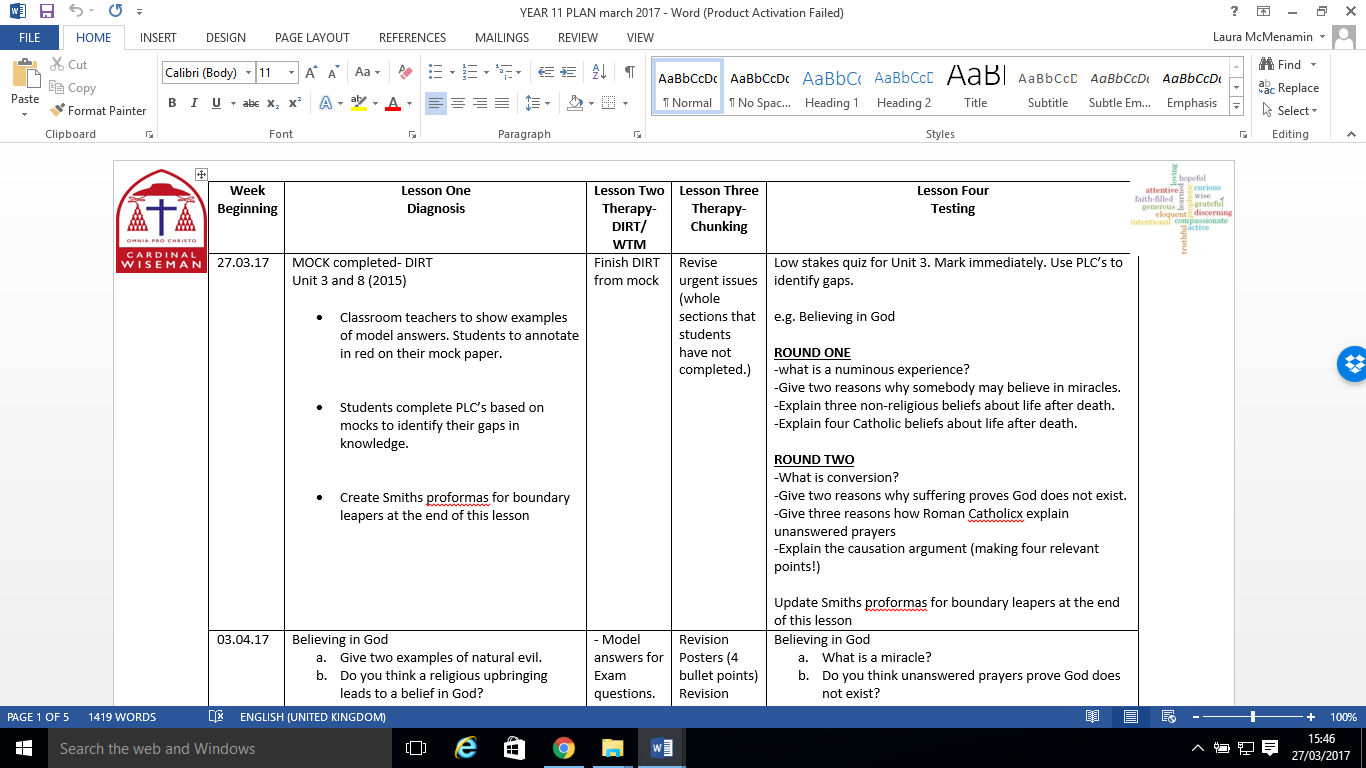 PiXL approaches
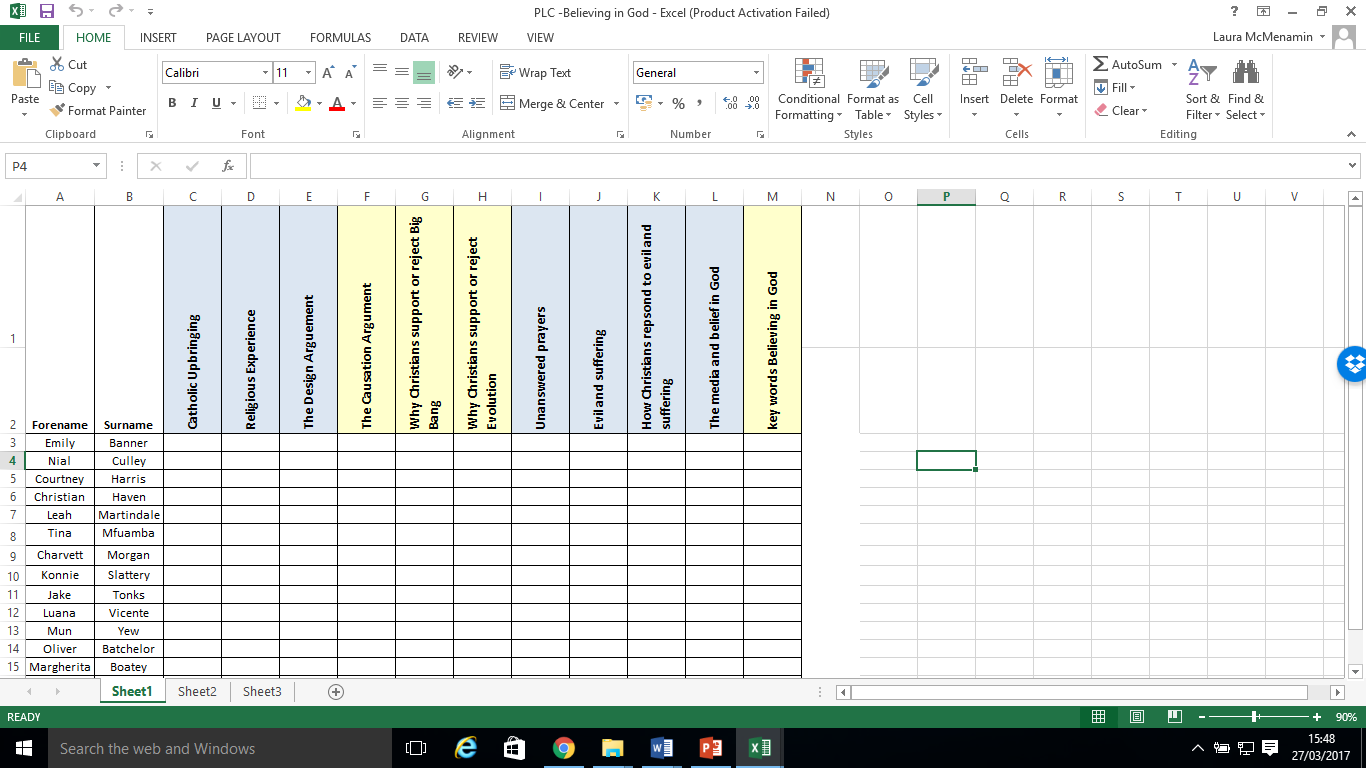 I say, you say.
Loop Game
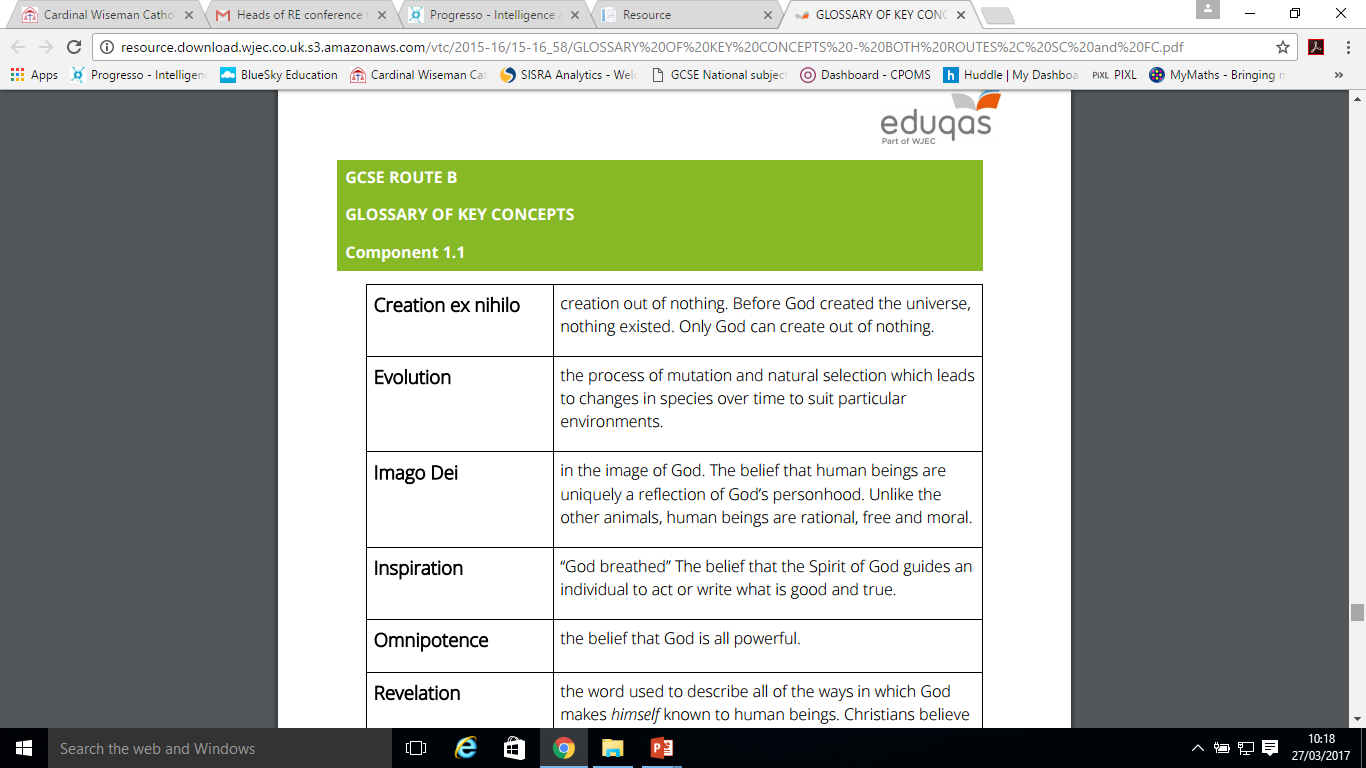 a) What do Catholics mean by the term ‘Imago Dei’?
2 marks

Re-write: The belief that humans are made in the image of God.
Homework plan
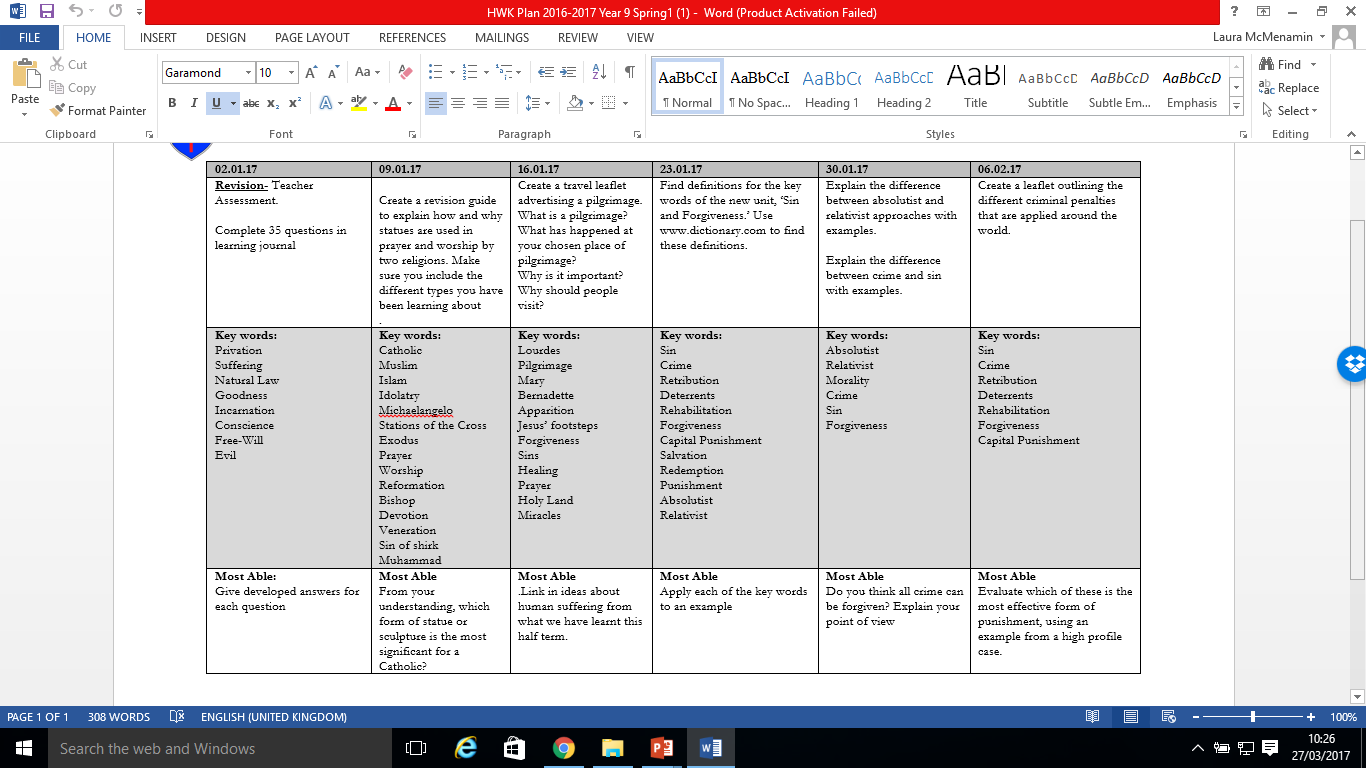 ( C) Explain Catholic teachings on salvation (8)
NO SENTENCE STARTERS TODAY!

You must include:
The definition of salvation and atonement
The three ways that a Catholic can achieve salvation with evidence.
How St. Peter and the 10 commandments/law link to salvation.
The importance of salvation for Catholics.
Key Words
Salvation
Good works
Grace
Baptism 
Original sin
Eternal life
Justification
Atonement
Jesus’ example
Forgiveness
St. Peter
Law
10 commandments
Evidence
“For God did not send his Son into the world to condemn the world, but to save the world through him.” John 3:17
“let us do good to all people.” Galatians 6:9-10
“Faith is the theological virtue by which we believe in God and believe all that he has said and revealed to us, and that Holy Church proposes for our belief, because he is truth itself," (CCC 1814).
‘Repent and be baptized, every one of you, in the name of Jesus Christ for the forgiveness of your sins. And you will receive the gift of the Holy Spirit.’ Acts 2:38
( C) Explain Catholic teachings on salvation (8)
WWW:
You have identified the meaning of salvation and atonement
You have explained how Catholics can achieve salvation through Baptism/good works/ actual grace.
You have applied evidence from the Bible and/or Catechism to support your point of view.
You have explained how St. Peter and the 10 commandments/law link to salvation.
You have explained the importance of salvation for Catholics.
Underline key words and evidence in green
Key Words
Salvation
Good works
Grace
Baptism 
Original sin
Eternal life
Justification
Atonement
Jesus’ example
Forgiveness
St. Peter
Law
10 commandments
EBI: 
You need to identify the meaning of salvation and atonement.
You need to explain how Catholics can achieve salvation through Baptism/good works/ actual grace.
You need to apply evidence from the Bible and/or Catechism to support your point of view.
You need to explain how St. Peter and the 10 commandments/law link to salvation.
You need to explain the importance of salvation for Catholics.
“For God did not send his Son into the world to condemn the world, but to save the world through him.” John 3:17
“let us do good to all people.” Galatians 6:9-10
“Faith is the theological virtue by which we believe in God and believe all that he has said and revealed to us, and that Holy Church proposes for our belief, because he is truth itself," (CCC 1814).
‘Repent and be baptized, every one of you, in the name of Jesus Christ for the forgiveness of your sins. And you will receive the gift of the Holy Spirit.’ Acts 2:38
Teacher Assessment
Molly
WWW: You have identified the meaning of free will and described the difference between moral and natural evil. 
WWW: You have explained why a Roman Catholic would disagree that the existence of suffering proves there is no God.
EBI: B-Give examples of moral and natural evil. C- What do incarnate and begotten mean and why do they show that Jesus has moral authority? Compare with another religion. D-How would a Humanist respond to this statement?
Model Answers- Origins and Meaning Assessment
D A Catholic would agree with the statement ‘Abortion is always wrong’ as they believe that life begins at the moment of conception (when the egg and sperm fuse) and from that moment an embryo has the same status a full human being.  Catholics argue because of that human status, abortion is equivalent to murder which goes against one of the 10 commandments: ‘Do not kill.’ Taking the life of a human is a sin, regardless of whether it is in or outside of the womb. Another reason that Catholics agree that Abortion is always wrong is the belief that life is holy and God given, otherwise known as ‘Sanctity of life.’ As life is God given, it is precious and should not be taken by any choosing other than God’s and abortion is a direct violation of God’s plan. Catholics also argue that God ‘knew us before we were born’ and ‘formed us in the womb’ (Jeremiah.) For this reason, all life is planned and loved by God and abortion interferes with God’s plan.
Non-Catholic Christians may use situation ethics to determine the morality of an abortion. This is the belief that the decision should be made based on the most loving thing. Some Christians would argue that if a mothers health is compromised, or a severe disability is likely in the foetus then an abortion would be ‘the most loving thing.’ This is based on Jesus’ teaching to ‘love your neighbour as you love yourself.’
Humanists would argue that in the case of abortion, it must always be the mother’s choice (pro-choice) and that she is more important as she already exists in the world as a functioning human. For this reason, an abortion would be acceptable if the mother’s health was at risk, as she is more important than the foetus. Humanists also place great value on being happy in the ‘here and now’ as they do not believe in an afterlife. Women should make a decision about abortion based on what will make them most happy (taking into consideration economic, social and emotional well-being.) Peter Singer, a Humanist philosopher argues that life does not begin at conception (a direct contradiction of Catholic teaching) and therefore abortion is not murder. He also argues that a foetus is not a conscious, rational being and therefore does not have any more ‘human’ status then an animal. For this reason, Peter Singer disagrees with the statement and fully supports a woman’s right to have an abortion.
“Around the globe various human rights declarations acknowledge the value and dignity of every individual as a human being. How do we reconcile these noble declarations with the refusal to accept those who are weak and needy or elderly or those who have just been conceived?

Freedom negates and destroys itself and becomes a factor leading to the destruction of others when it no longer recognizes and respects its essential link with the truth. People end up making choices based only on subjective and changeable opinions or selfish interests and whims instead of choices based on the truth about good and evil. 

To defend and promote all of human life, to show reverence and love for it, is a task which God entrusts to each of us. Democracy stands or falls with the values it embodies and promotes. Civil law must ensure that all members of society enjoy certain fundamental rights which innately belong to the person. The issue of life, its defence and promotion is not a concern for Christians alone. Civil leaders, called to serve people and the common good, have a duty to make courageous choices in support of life, especially through legislative measures. We must encourage politicians to make those choices which, taking into account what is realistically attainable, will lead to the reestablishment of a just order in the defence and promotion of life.”
The Predictor
Your job is to:
Predict what you think the text is going to be about from the title.
Use the story clues to predict what is going to happen next in the text.
The Clarifier
Your job is to:
Clear up any parts of the story you found confusing. 
Underline unfamiliar words or phrases and try to work out their meaning.
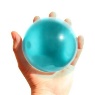 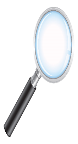 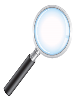 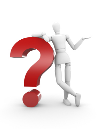 The Questioner
Your job is to:
Ask questions to help your group understand and discuss the text
You should think of at least 3 questions as you read.
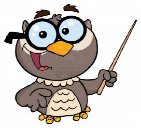 The Summariser
Your job is to:
Summarise the main things that happened in the text.
Use bullet points and as little words as possible to do this.